Einführung in das Thema
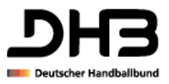 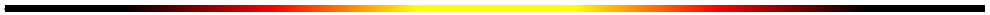 Bankverhalten 
& 
äußere Einflüsse
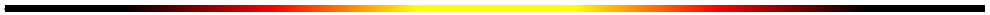 Regelbezüge
Grundlegendes
Kommunikation
Äußere Einflüsse
Das Ergebnis: Stress
Videobeispiele
Fazit
Inhalt
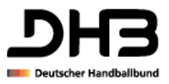 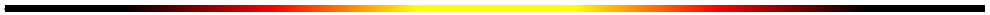 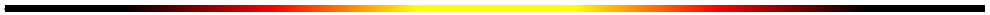 Regelbezüge
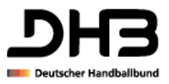 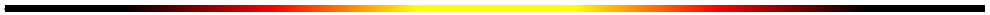 An welchen Stellen im Regeltext, finden wir Passagen zum Thema:
Bankverhalten & äußere Einflüsse




       weiter  mit 				    weiter mit
    Gruppenarbeit			     Regeltext
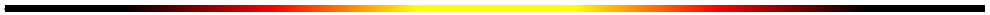 Regelbezüge
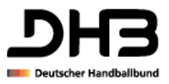 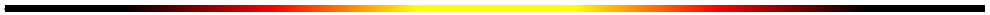 Ergebnisse der Gruppenarbeiten:
4:2
8:7 a), b)
8:8 a), c)
8:10 a), b)
Erläuterungen 7. B. b.

Auswechselraum-Reglement

16:1 b), Kommentar, 16:2, 
16:3 d), e), f), h), Kommentar,
16:4, 16:6 b), c), 16:7
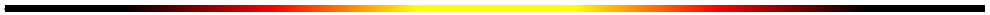 [Speaker Notes: Auf dem grau hinterlegten Feld können, nachdem die Maus in die „Stift-Option“ umgewandelt wurde, die Ergebnisse der Gruppenarbeit festgehalten werden.
Regeln:
4:2		MV ist verantwortlich dafür, dass sich nur teilnahmeberechtigte Spieler und nicht mehr bzw. andere als die vier, im Spielprotokoll eingetragenen Offiziellen, im Auswechselraum aufhalten.  Wirkt dadurch indirekt auf das Bankverhalten ein

Das Auswechselraumreglement befindet sich hinter den Erläuterungen im Regelheft!

Die grau geschriebenen Regeln sind lediglich zur Ergänzung gedacht und werden auch nicht weiter erläutert.]
Grundlegendes
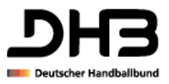 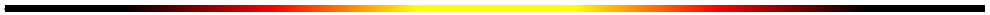 Was ist das Bankverhalten?
Einflussnahme

Ist eine Einflussnahme immer unsportlich?
Der Versuch ist legitim, sofern im richtigen Maß

Offizielle wollen die Schiedsrichter auf Ihre Seite bringen…
…das müssen wir verhindern!
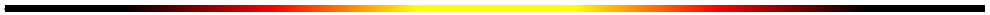 [Speaker Notes: Big-Points sind Aktionen, die jeder in der Halle sieht

„Reagieren bevor es zu spät ist“ bedeutet nicht, dass bei Kleinigkeiten agiert werden muss, sondern dass reagiert werden soll, wenn zu viel Einflussnahme von den Bänken genommen wird.]
Grundlegendes
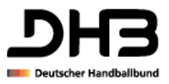 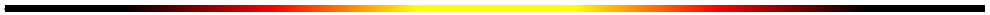 Nicht zu kleinlich agieren
Eingreifen bei Big-Points
Gleiche Situationen gleich bewerten
Unterstützung durch Delegierte
Timing:
Reagieren, bevor es zu spät ist

Aber wie? Und wann ist es zu spät?
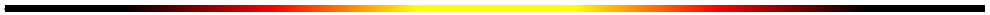 Grundlegendes
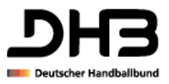 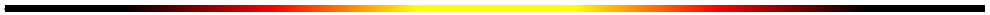 Bankverhalten & Einflussnahme gehören zum B-Bereich
Die „Persönlichkeit“ Schiedsrichter kann darauf einwirken

verschiedene Charaktere
Trainer
Schiedsrichter
Delegierter
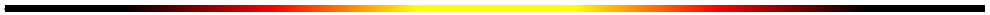 Kommunikation
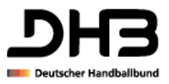 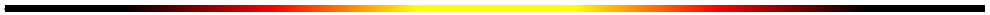 Der Schiedsrichter muss Leute einordnen können um richtig zu handeln

Welche Typen gibt es?
impulsiv
dominant
direkt
ehrgeizig
oberflächlich
analytisch
beherrscht
gewissenhaft
sorgfältig
höflich
kommunikativ
optimistisch
sprunghaft
sucht Schuld bei anderen
harmonisch
geduldig
stringent
sozial
deeskalierend
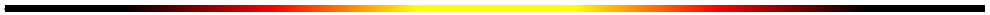 [Speaker Notes: Der Rote:	Er steht am liebsten im Mittelpunkt, ist dabei direkt, aufbrausend und vergisst auch hin und wieder mal den guten Ton. Wer hier mit zu vielen Details aufwartet, hat schlechte Karten, mit diesem Typus Mensch zurecht zu kommen.
[extrovertiert / aufgabenorientiert]

Der Blaue:	Er will alles bis ins kleinste Detail wissen, bei Erklärungen sollte man sich viel Zeit für ihn nehmen, damit er alles, aber auch wirklich alles nachvollziehen kann. Oberflächlichkeit kann er nicht ausstehen. In den meisten Fällen sind sie höflich und erwarten diesen Umgangston auch im Gespräch.
[introvertiert / aufgabenorientiert]

Der Gelbe:	Er hat sofort Kontakt zu seinen Mitmenschen, was wir als sympathisch empfinden. Am liebsten ist ihm eine positive optimistische Atmosphäre, was für uns als Schiedsrichter bedeutet, ihm diese während der Kommunikation mit uns zu geben. Er verfügt meist über eine gute Rhetorik und weiß um diese.
[extrovertiert / menschenorientiert]

Der Grüne:	Er liebt Beständigkeit. Das Einfachste, Einfluss auf diesen Persönlichkeitstyp zu nehmen, ist eine klare Linie, auf die er sich einstellen kann. Ist das der Fall, wird er sich loyal verhalten. Was er nicht ausstehen kann, sind Sprunghaftigkeit (eher gelb) und plötzliche Veränderungen (rot). Im Umgang mit ihm sollte man sich am blauen orientieren. Er ist aber auch derjenige, der Fehler am ehesten verzeiht, da er auf Deeskalation aus ist.
[introvertiert / menschenorientiert]



Diese Annahmen beruhen auf dem DISG Verfahren.]
Kommunikation
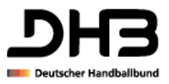 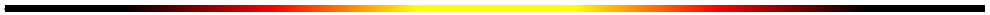 Vier verschiedene Grundtypen
Der Rote: 		dominant / egozentrisch
Der Blaue:		gewissenhaft / diplomatisch
Der Gelbe:		initiativ / kommunikativ
Der Grüne:		loyal / voraussagbar
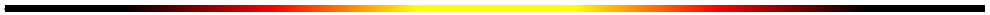 [Speaker Notes: Die Grundtypen sind mit einigen Eigenschaften auf Folie 6 beschrieben]
Kommunikation
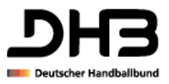 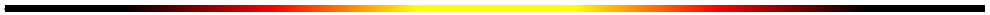 Fast kein Mensch ist ein Grundtyp Jede Persönlichkeit ist anders
Unterbewusste Deutung von Signalen Schärfung des Sinns

Wollen wir Einfluss nehmen, müssen wir unsere Persönlichkeit anpassen!

Dazu müssen wir die andere aber bewusst deuten
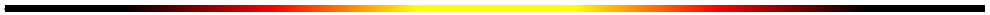 Kommunikation
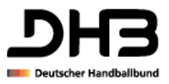 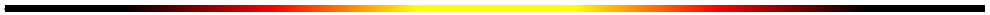 Rollenspiel zum Bankverhalten

Vier Gruppen bilden
Zwei pro Gruppe stellen Situation zwischen SR und MV dar (Ort und Zeit spielt keine Rolle)
MV hält sich an seine Karte  Charakter
Gruppe soll für SR passendes Verhalten entwickeln
Besprechung & Bewertung der Ergebnisse im Plenum
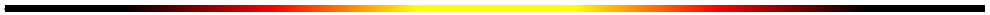 [Speaker Notes: Siehe dazu PDF: DISG]
Kommunikation
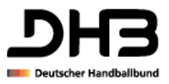 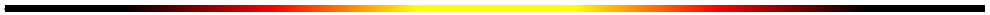 Fazit:

Gleiche Situationen gleich ahnden
Sich selbst nicht so wichtig nehmen
Andere Personen einschätzen
Umgang an jeweilige Persönlichkeit anpassen
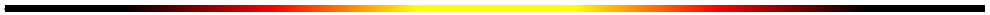 Äußere Einflüsse
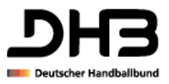 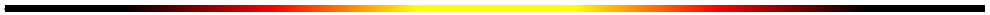 Und noch viele andere…
Überforderte Helfer (Zeitnehmer / Sekretär / Wischer)
Anwesenheit eines Beobachters
Beschimpfungen durch Mannschaften / Zuschauer / Hallensprecher
Schwierige Anfahrt
Ständiger Lärm durch Fans
Anwesenheit von Presse
Probleme im Job / in der Beziehung
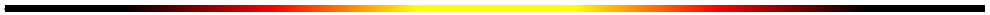 Äußere Einflüsse
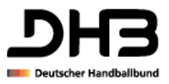 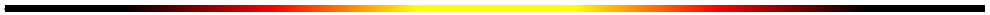 Trotz all dieser Einflüsse soll der SR

deeskalierend agieren
ein faires Miteinander fördern und verkörpern

Nur möglich, wenn man sich über Einflüsse bewusst ist und damit umgehen kann…
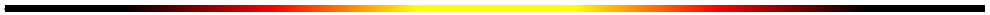 Das Ergebnis: Stress
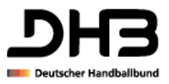 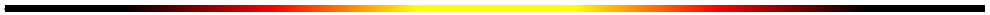 Wie entsteht Stress?
Wie wirkt sich Stress auf…
…Körper
…Geist
…Psyche aus?
Wie kann ich diesem Stress entgehen?
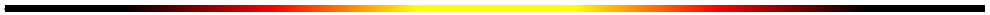 [Speaker Notes: Stress entsteht durch unsere Umwelt. Egal ob es um Aufgaben im Job, Zeitdruck oder private Probleme geht, all diese Stressoren werden  in unterschiedlichster Art von uns wahrgenommen.
Stress kann sich unterschiedlich auswirken. In gewissem Maße, wirkt Stress leistungsfördernd. Sowohl für Körper, Geist und Psyche ist Stress, sofern er nicht zu viel wird. Durch Stress wird Adrenalin ausgeschüttet, was uns, körperlich gesehen, zu besseren Leistungen antreibt. Bei zu viel Adrenalin leidet allerdings der Geist und die Psyche und wir treffen Entscheidungen, die wir normalerweise nicht treffen würden.
Stress können wir als Schiedsrichter durch eine gute Kondition zumindest teilweise umgehen. Durch stetige Sensibilisierung für Situationen, die Stresspotenzial bieten, ist es möglich, sein Verhalten und damit auch die Stressanfälligkeit zu verändern.]
Das Ergebnis: Stress
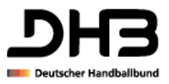 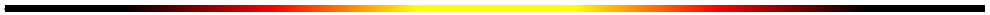 Stressoren aus der Umwelt
persönlicher Filter
Person
persönliche Bewertung
positiv
gefährlich
irrelevant
ausreichend Ressourcen
mangelnde Ressourcen
Stress!!!
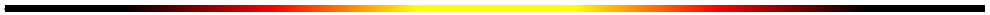 [Speaker Notes: Stressoren aus der Umwelt sind die auf Folie 12 aufgeführten Beispiele.
Jeder Mensch hat einen persönlichen Filter, der einige Stressoren, die für andere als Stress empfunden werden, nicht durchlässt, wodurch er selbst diese Stressoren nicht als Stress empfindet.
Die Stressoren, die die Person erreichen werden daraufhin in einer ersten Bewertungsphase, die vollkommen automatisch stattfindet, in positiven, gefährlichen und irrelevanten Stress unterteilt. Gefährlicher Stress ist gleichbedeutend mit einer Herausforderung, Bedrohung oder einem Verlust. Er kann durchaus leistungssteigernd wirken, allerdings nicht auf Dauer.]
Videobeispiele
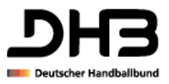 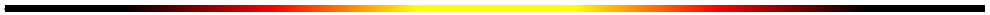 Szene 1
Szene 2
Szene 3 Teil 1
Szene 3 Teil 2
Szene 4
Szene 5
Szene 6
Szene 7
Szene 8
Szene 9
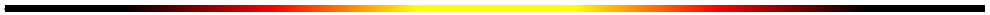 [Speaker Notes: Szenen zum Bankverhalten sind grün hinterlegt; Szenen zu äußeren Einflüssen rot

Zum Abspielen der Videos auf die jeweilige Fläche klicken (Hyperlink). Für die Wiedergabe muss ein mp4-fähiger Player (bspw. VLC) vorhanden sein!]
Fazit
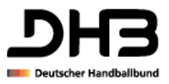 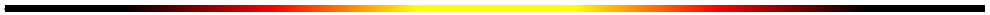 Das Bankverhalten und andere äußere Einflüsse spielen eine große Rolle

Sie können zu Stress führen

Um diesen zu vermeiden, müssen wir
fit sein
Persönlichkeiten einschätzen können
uns mit dem Stress auseinandersetzen
zur richtigen Zeit richtige Entscheidungen treffen
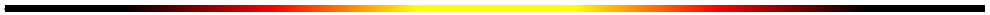 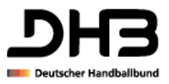 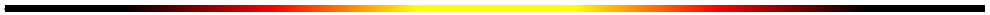 Das war‘s…

Danke für die Aufmerksamkeit
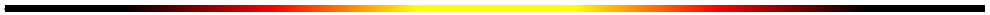 Regelbezüge
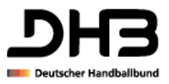 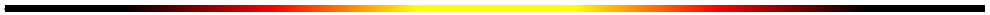 4:2
„Der Mannschaftsverantwortliche ist dafür verantwort-lich, dass sich ab Spielbeginn im Auswechselraum keine anderen Personen als die eingetragenen Offiziel-len (max. 4) und die teilnahmeberechtigten Spieler (4:3) befinden.[…]“
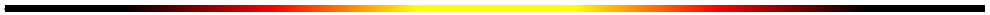 Regelbezüge
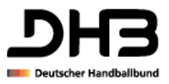 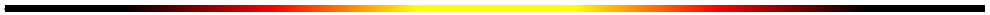 Auswechselraum-Reglement
Mannschaftsoffiziellen müssen Sport- / Zivilkleidung tragen
Farbe der gegnerischen Feldspieler ist nicht erlaubt
Offizielle sollten sitzen
Nur ein Offizieller darf stehen
Abwarten des richtigen Moments am Zeitnehmertisch für TTO ist nicht erlaubt
Kein unsportliches Verhalten von der Bank
Reglement gilt für Offizielle auch außerhalb des Auswechselraums!
Grundlegendes
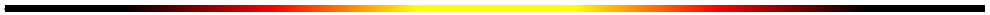